Муниципальное общеобразовательное учреждение“Гимназия иностранных языков”
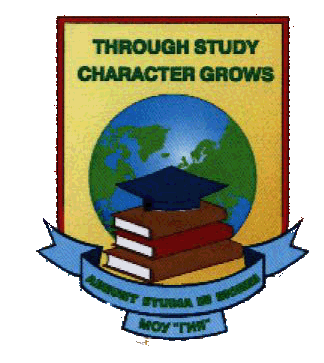 Фестиваль педагогических идей
«Открытый урок»
Урок русского языка по теме
«Правописание безударных гласных 
в корне слова»
Разработала учитель начальных классов
Лисаускене Надежда Валентиновна

2015 год
Русский язык
Алфавит
      Аа  Бб  Вв  Гг  Дд
     Ее  Ёё  Жж  Зз  Ии
     Йй  Кк  Лл  Мм  Нн
     Оо  Пп  Рр  Сс  Тт
     Уу  Фф  Хх  Цц  Чч
     Шш  Щщ  Ъ  Ы  Ь
     Ээ  Юю  Яя
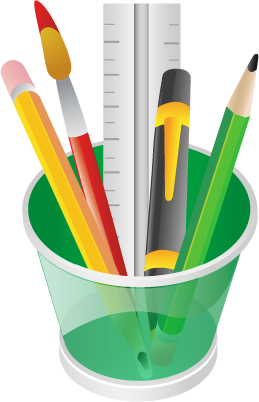 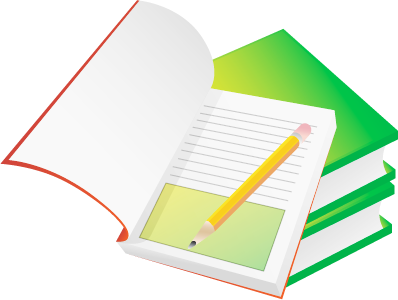 Тема Безударные гласные в корне слова
Всё з.мы вы ждали, детки,
          Надоела вам д.вно
          Ос.нь хмурая с д.ждями
          Посмотрите же в .кно!
                                                А. Плещеев.
ос(е/и)нь    ?  д(а/о)вно
Учебная задача
Открыть новый способ 
проверки безударной гласной
 в корне слова
Материал для наблюдения
Лес, лесной, лесник.
   Тропка, тропа, тропинка.
    Корм, кормить, кормушка.
План наблюдения

1.Что за слова в каждой группе?   Выделите корни.
2.Сравните написание и произношение корней.
3.Найдите безударные гласные в корнях.
4.Какое слово будет проверочным?   Докажите, почему?
5.Сделайте вывод о новом способе проверки безударной гласной в корне.
Учебная задача
Учиться применять
 новый способ 
проверки безударной гласной
 в корне слова
Упражнения
№1.  Вставьте пропущенные буквы, объясните орфограммы: 
 цвет – цв.тной     спас – сп.сение     смех – см.шной      
    
№2.   Из двух слов выберите  проверочное и вставьте пропущенную букву:
дождик, дождливый – д.жди
море, морской – м.ряк                                            
 №3. Подберите проверочные слова и вставьте пропущенные буквы.
   ... – т.мнеют           … - пр.мой      
  … – кр.снеют        … - м.лчат
Проверка
№1. Вставьте пропущенные буквы, объясните орфограммы:
цвет – цветной   спас – спасение    смех – смешной

№2. Из двух слов выберите  проверочное и вставьте пропущенную букву:
дождик – дожди       море – моряк.
   
 №3. Подберите проверочные слова и вставьте пропущенные буквы:
тёмный – темнеют           прямо – прямой
красный– краснеют         молча – молчат
Самостоятельная работа
№1. Вставьте пропущенные буквы, объясните орфограммы:
     свет – св.тло       зимний – з.ма

 №2. Из двух слов выберите  проверочное и вставьте пропущенную букву:
корм, кормушка  - к.рмить
тропка, тропинка – тр.па

 №3. Подберите проверочные слова и вставьте пропущенные буквы:
    … – тр.ва        … - р.чной
Проверка
№1. Вставьте пропущенные буквы, объясните орфограммы:                 
свет – светло       зимний – зима
№2. Из двух слов выберите  проверочное и вставьте пропущенную букву:
 корм - кормить
тропка – тропа
 №3. Подберите проверочные слова и вставьте пропущенные буквы:
травка – трава
речка  -  речной
Оцените свою работу на уроке
узнал                                   задумался
       запомнил                                 научился
        повторил                                 удивился
Я
Каким был урок?
деловым                              полезным

     скучным                               познавательным
                                интересным
Урок был …